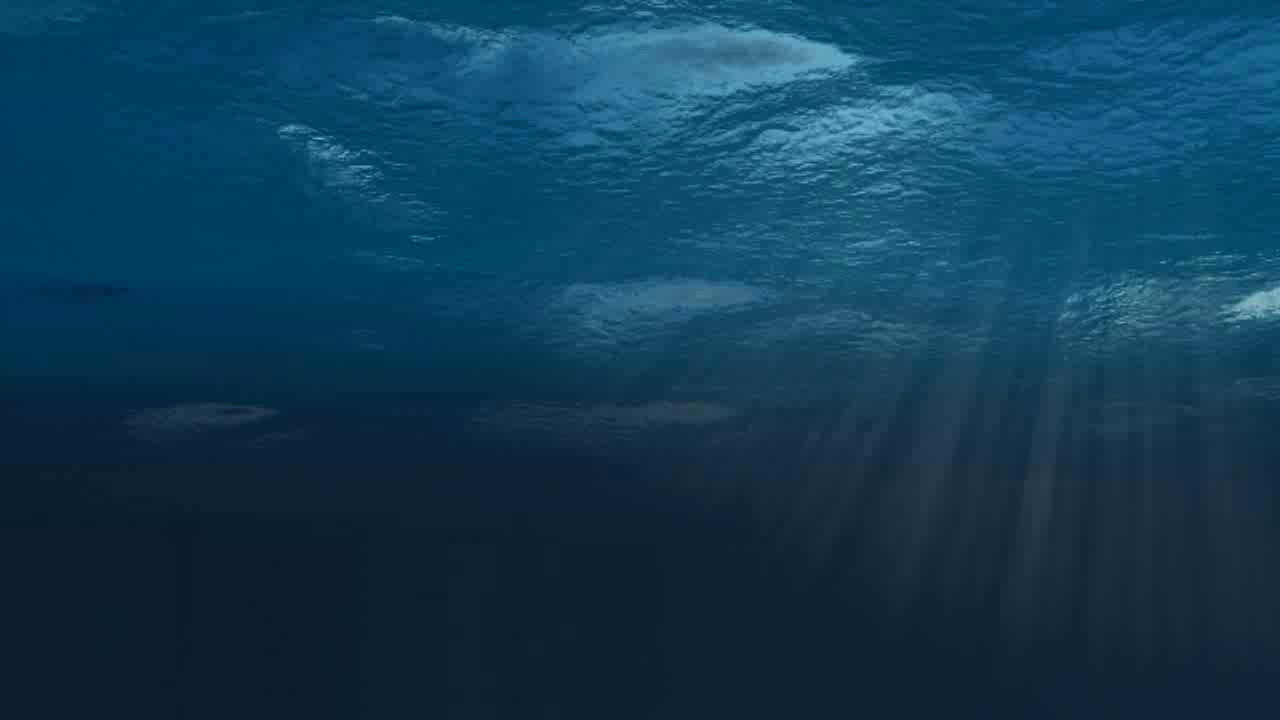 German marine science and the Black Sea
Jan-Stefan FritzHead, Brussels Office
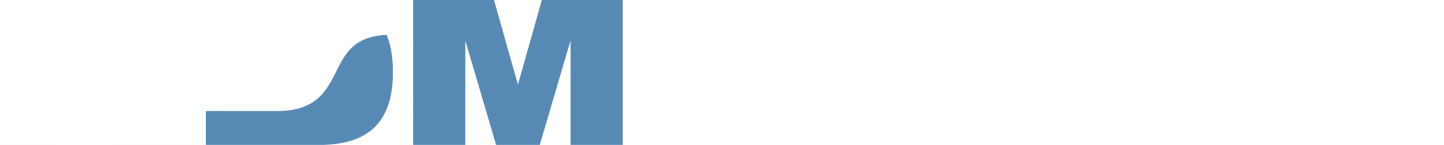 [Speaker Notes: Replace business with technologies
We want all communities to work together – business, education, research and, of course, government.]
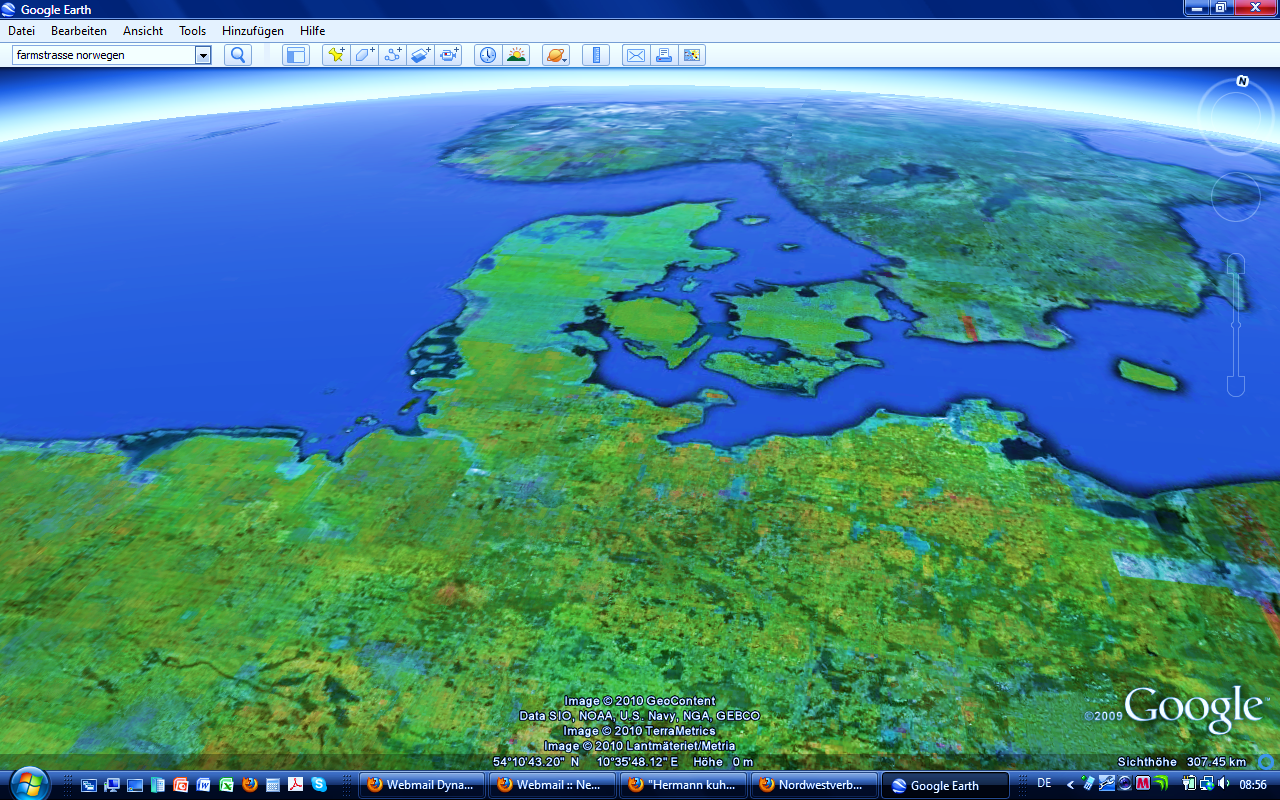 German Marine Research Consortium
The national association of German marine research institutions
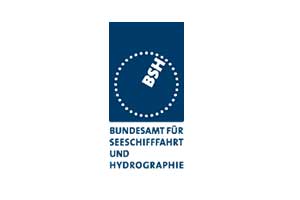 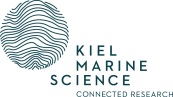 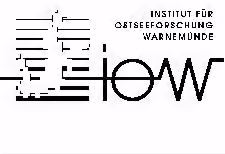 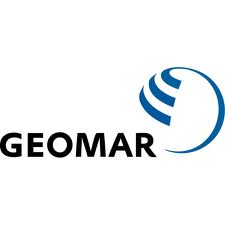 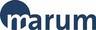 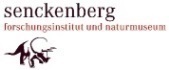 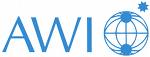 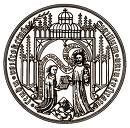 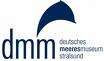 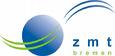 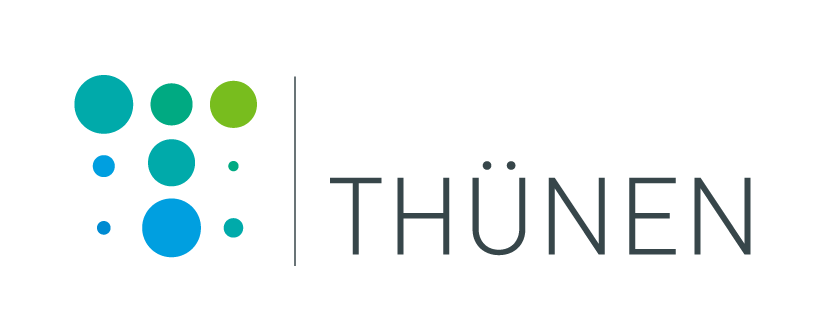 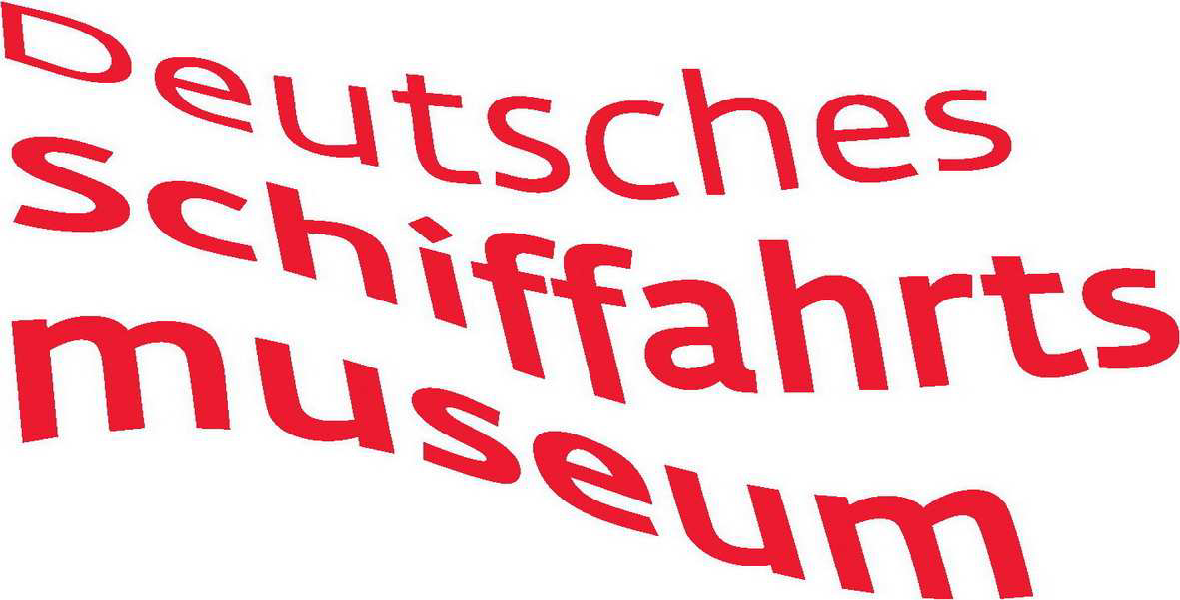 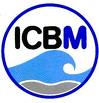 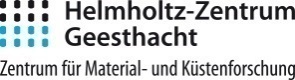 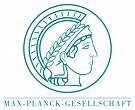 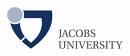 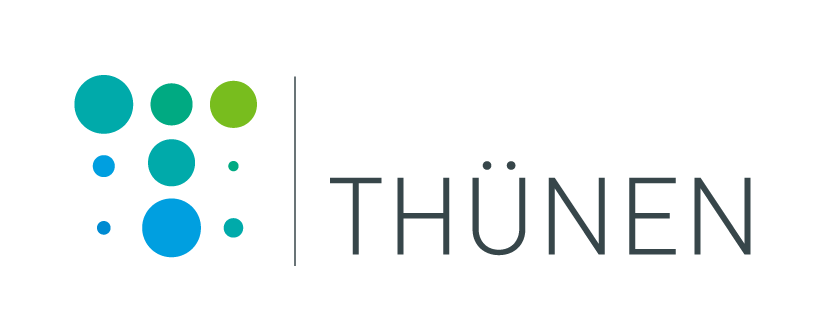 Berlin
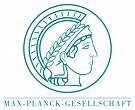 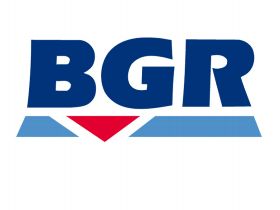 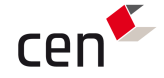 University institutes
Museums
Max Planck institutes
Brussels
Leibniz institutes
Helmholtz centres
Government institutes
A not-for-profit association of 19 marine, coastal and polar science institutions
Permanent Exhibits: Ozeaneum Stralsund and International Maritime Museum Hamburg
What do we do?
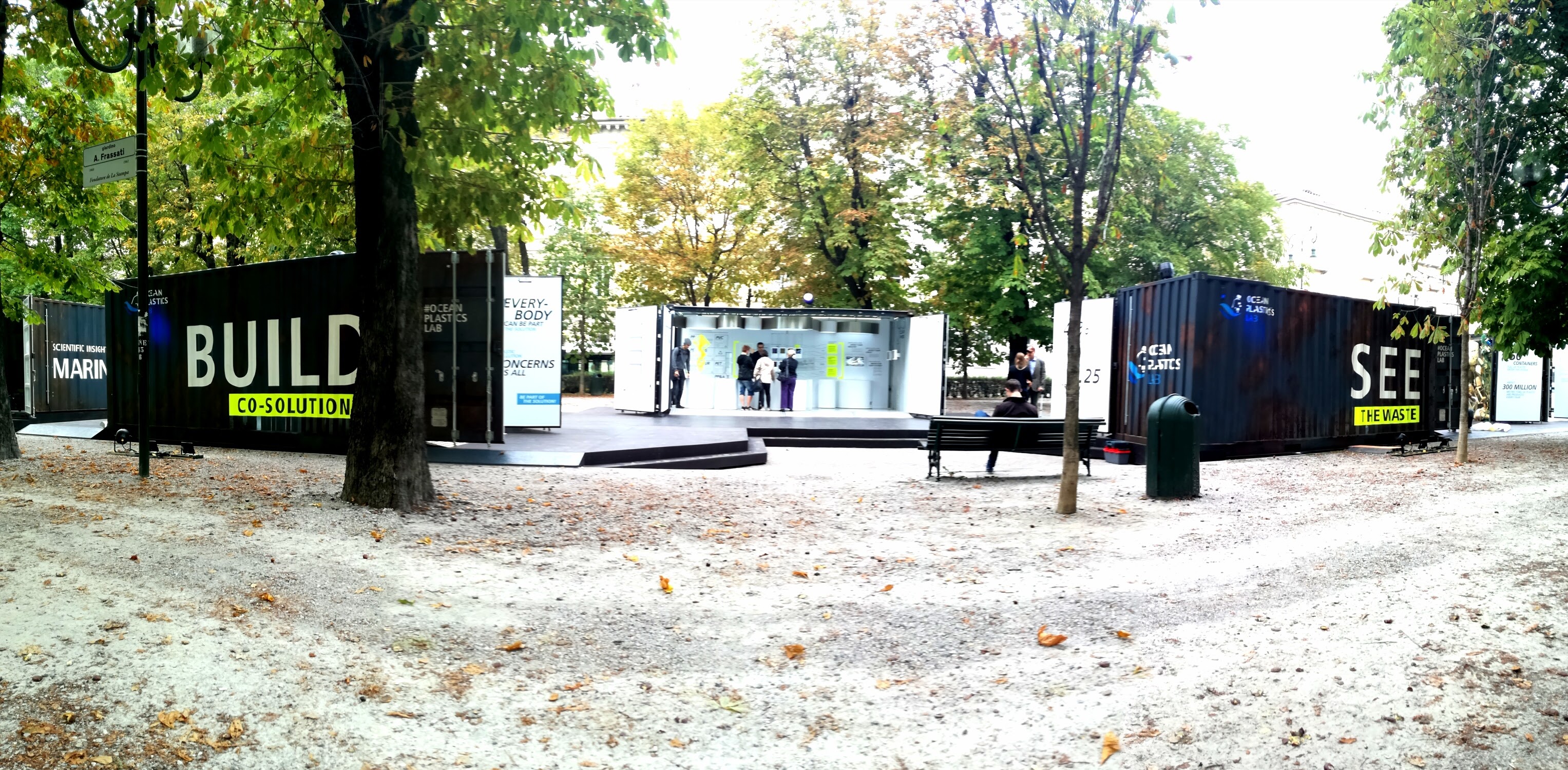 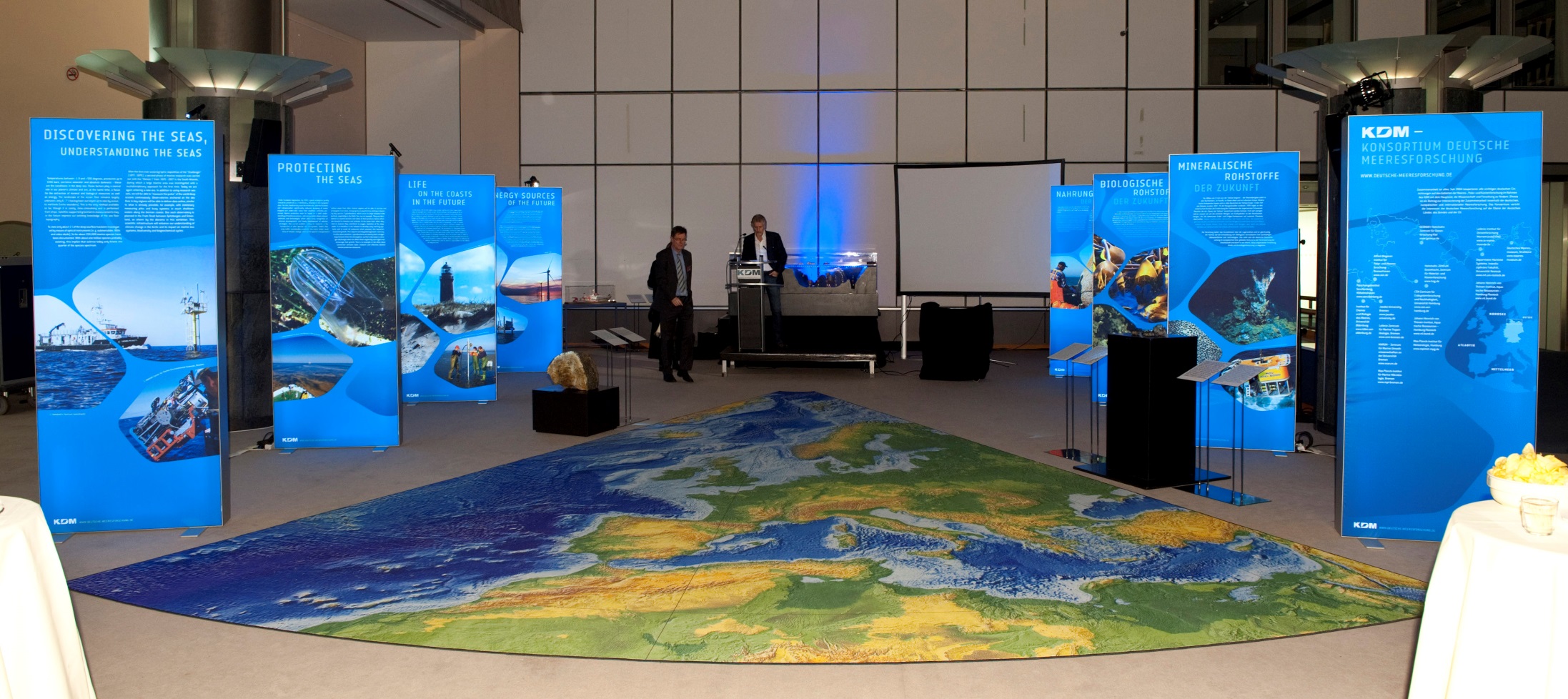 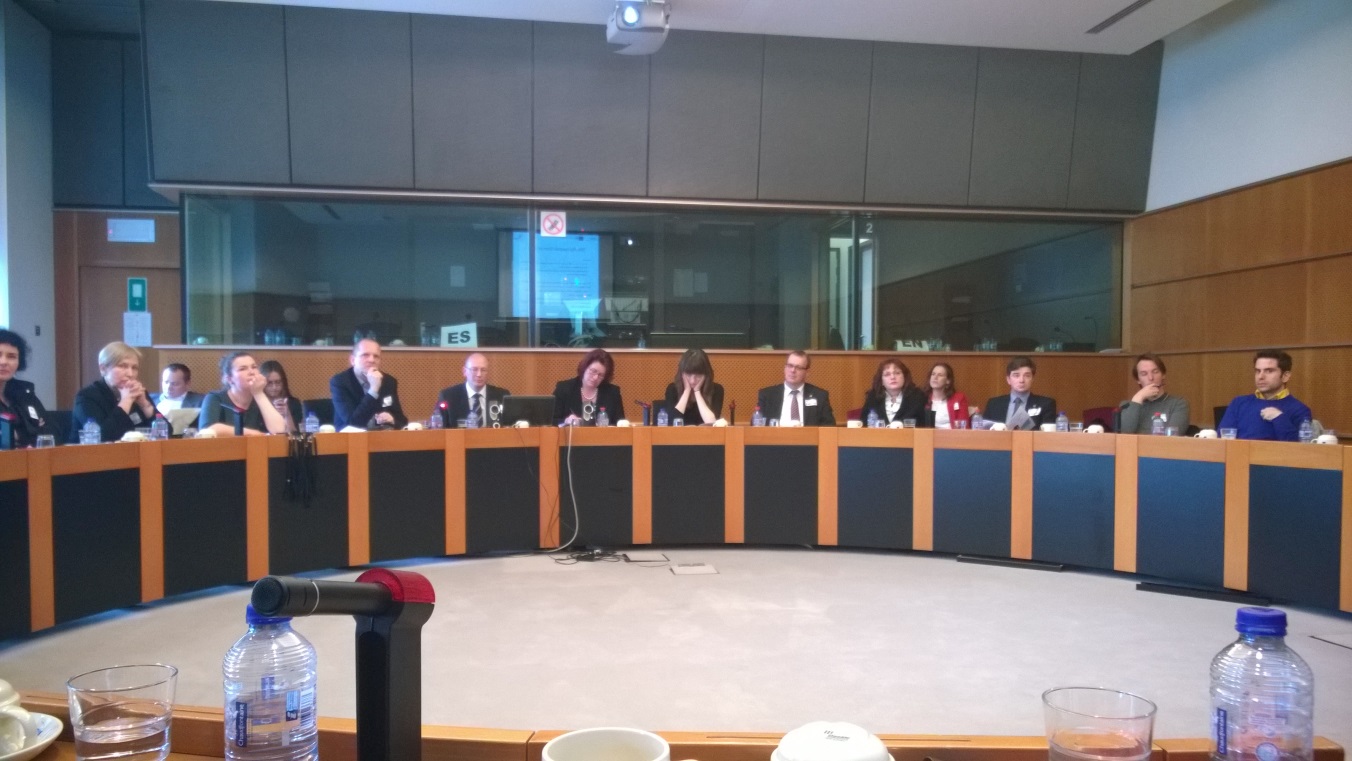 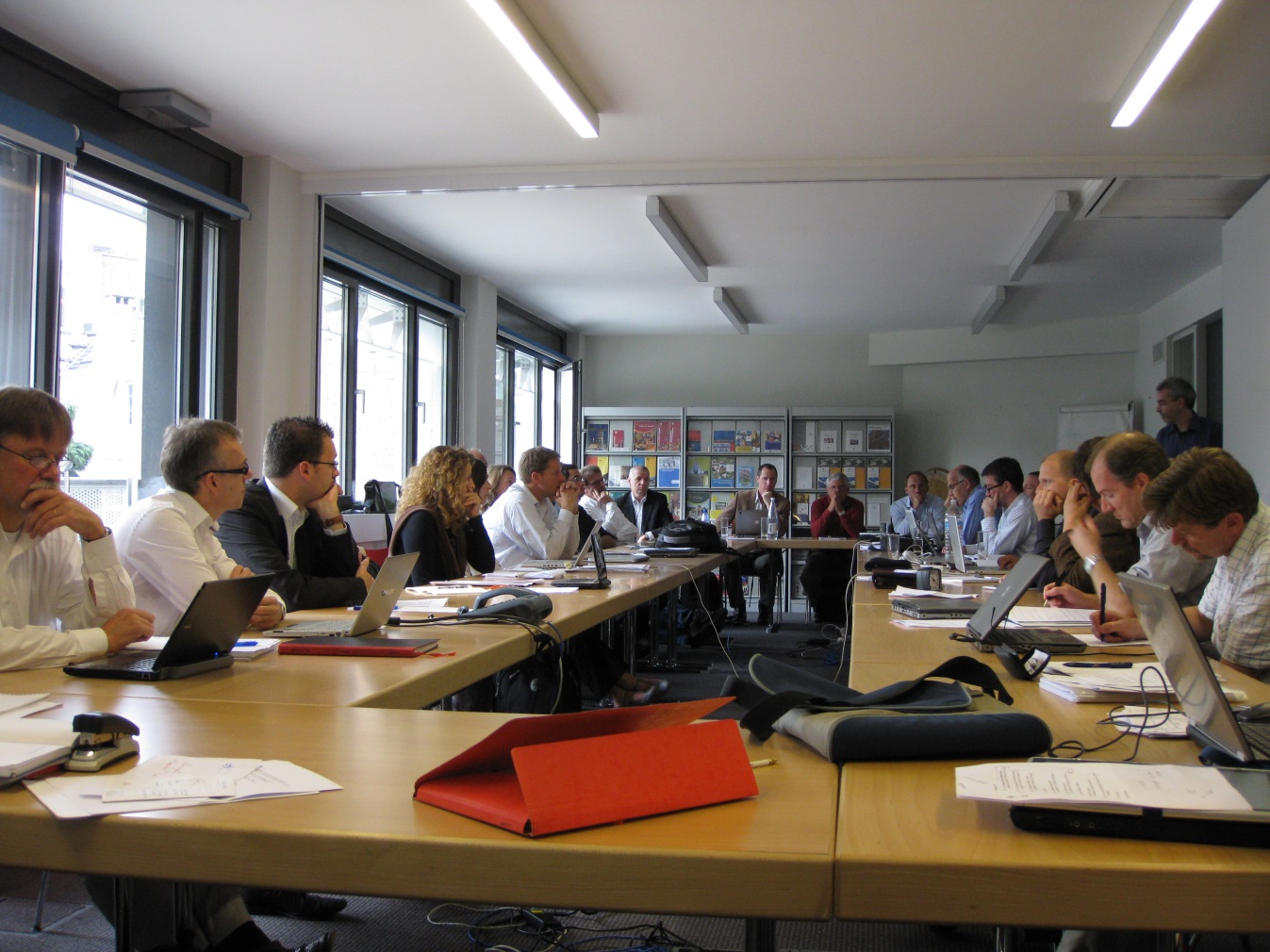 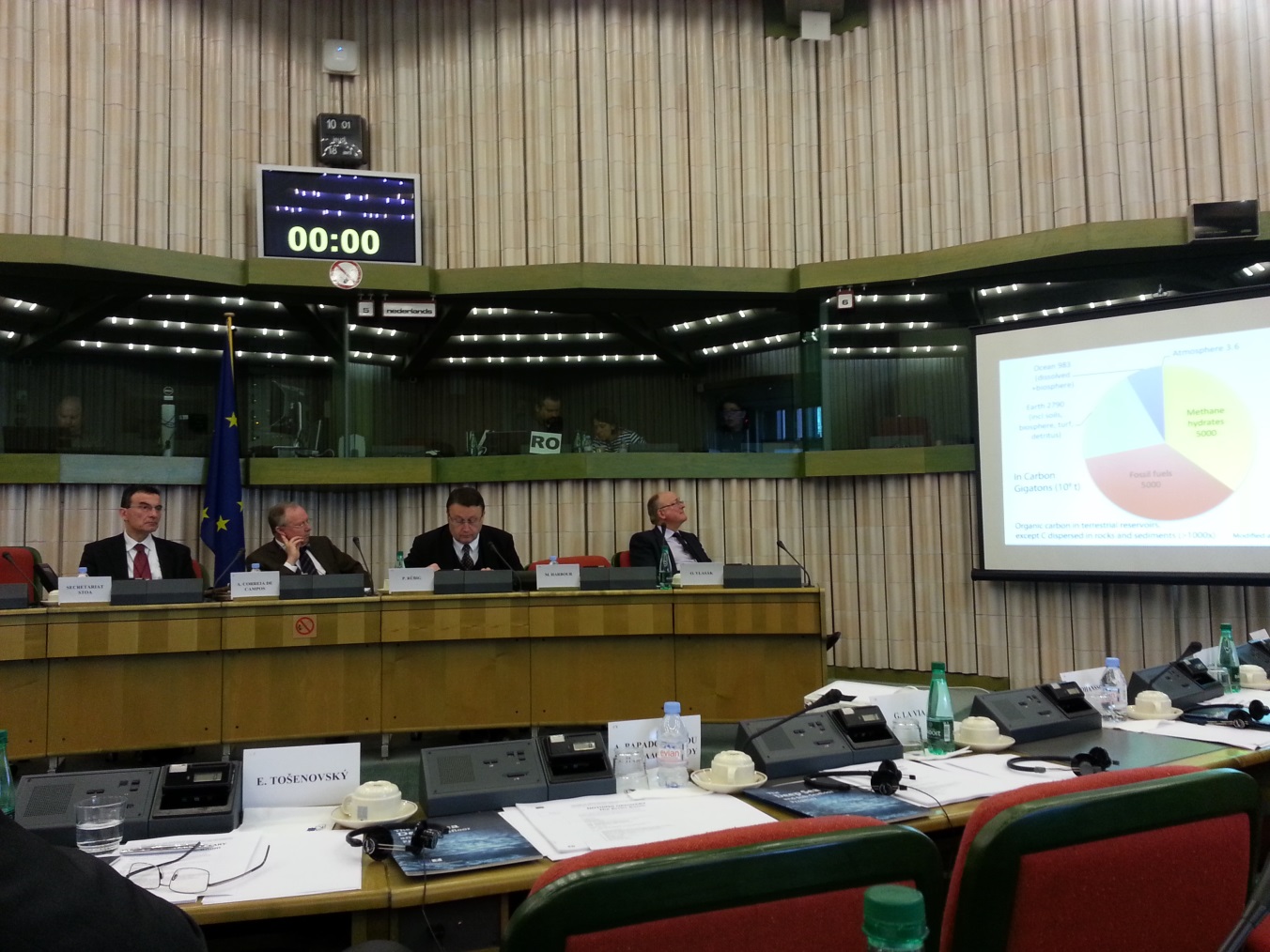 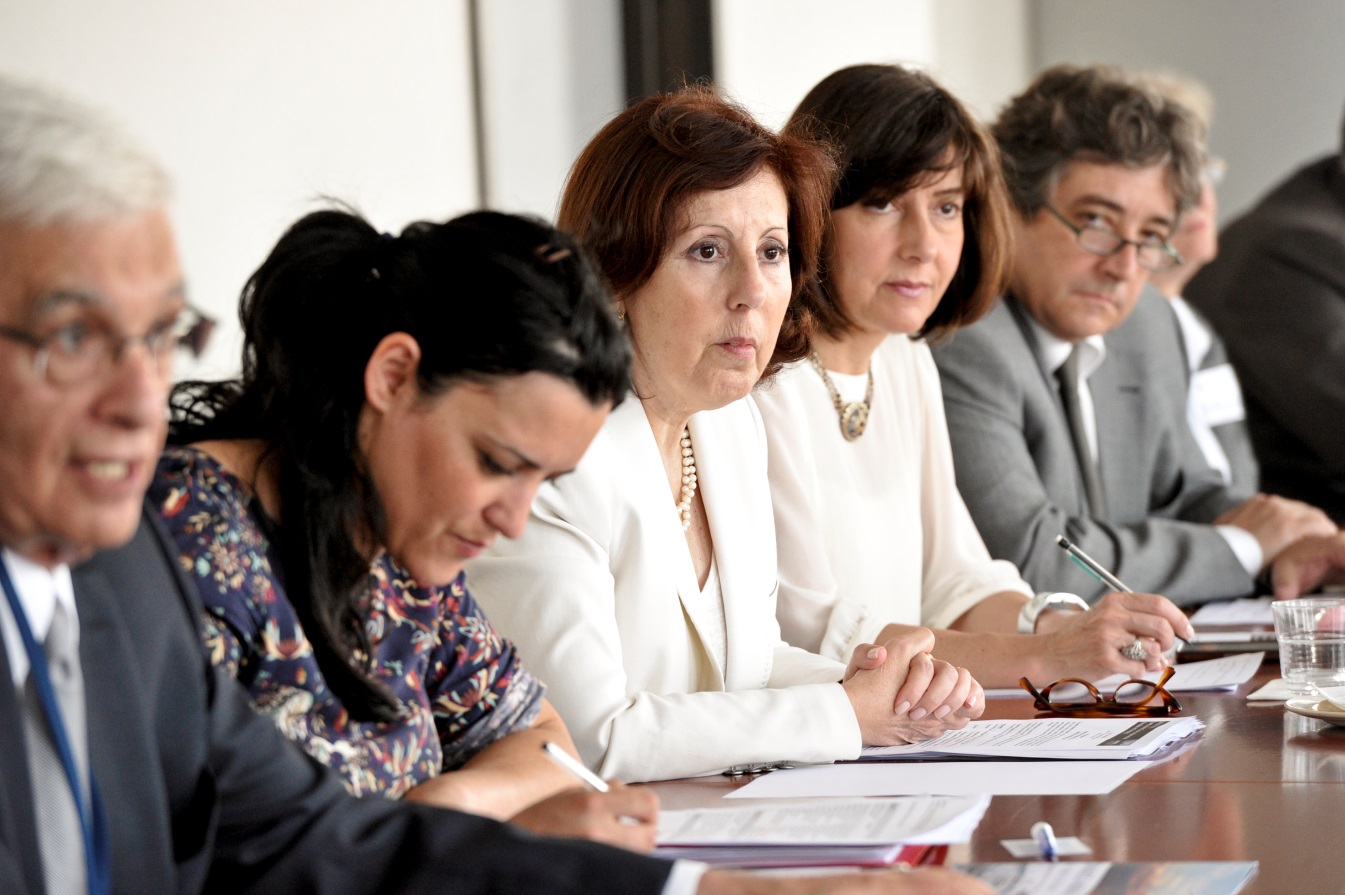 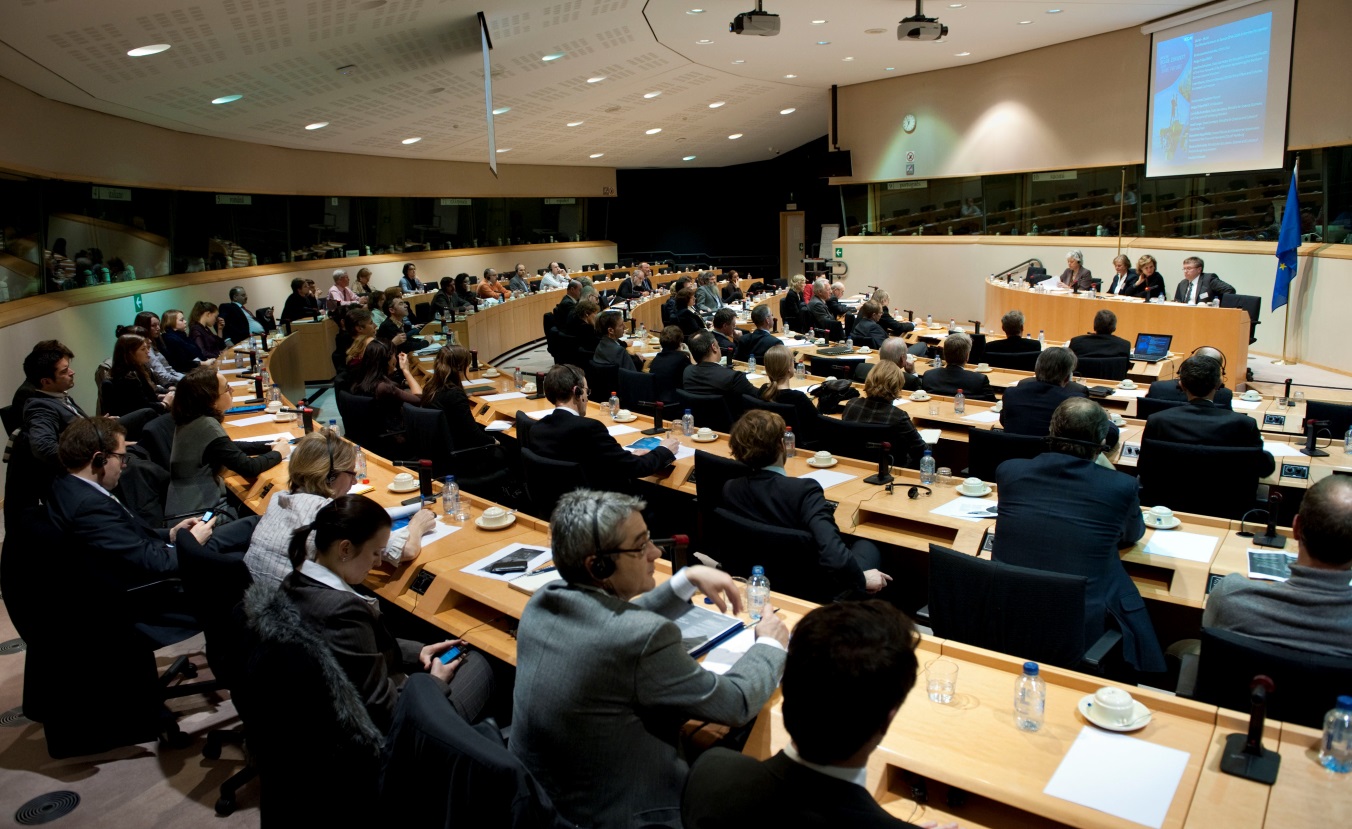 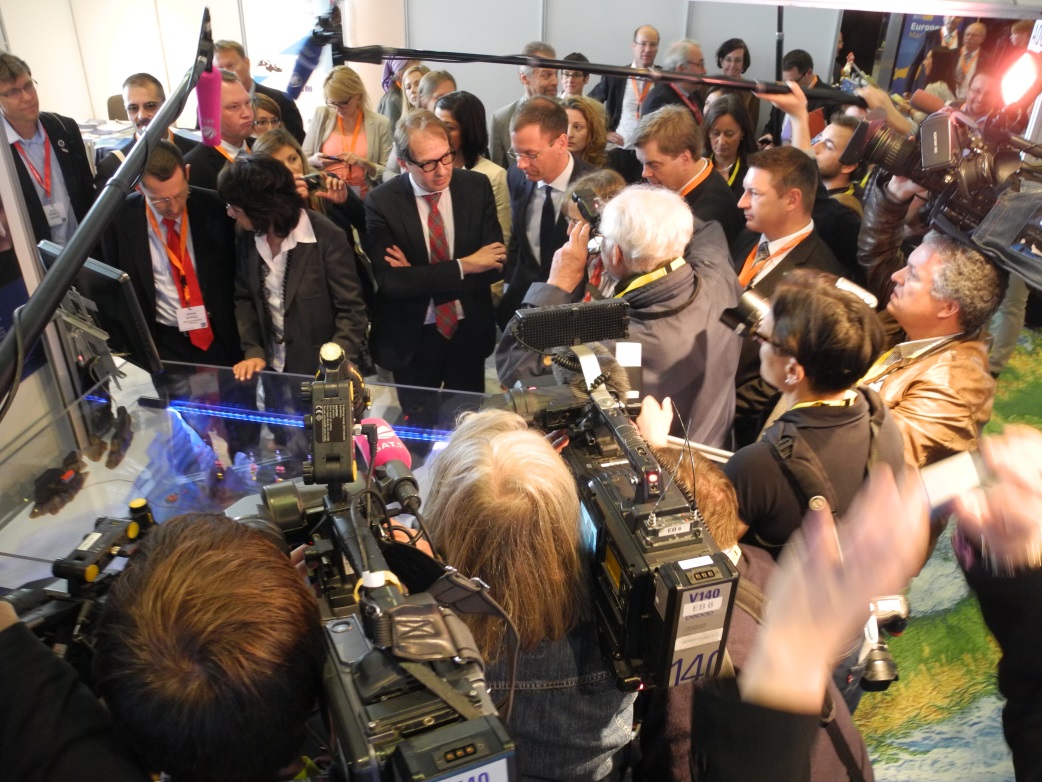 Member of European and international networks, including in European Marine Board, JPI Oceans and Atlantic Ocean Research Alliance
Promote cooperation with research partners, EU-Institutions, NGOs, industry and international organisations
Strategic support to German, European and int’l marine science community
[Speaker Notes: For our office, we have decided to focus on: 
Meetings
Scientific briefings 
Exhibits 

Very few papers and brochures – we decided that given the diversity of the marine scientific community in Germany we won’t give broad wish lists of priorities to anyone, but focus on letting the scientists communicate their own individual or group priorities. 

Why we have decided to go down this direction reflects my views on science-policy relations.]
FS Meteor
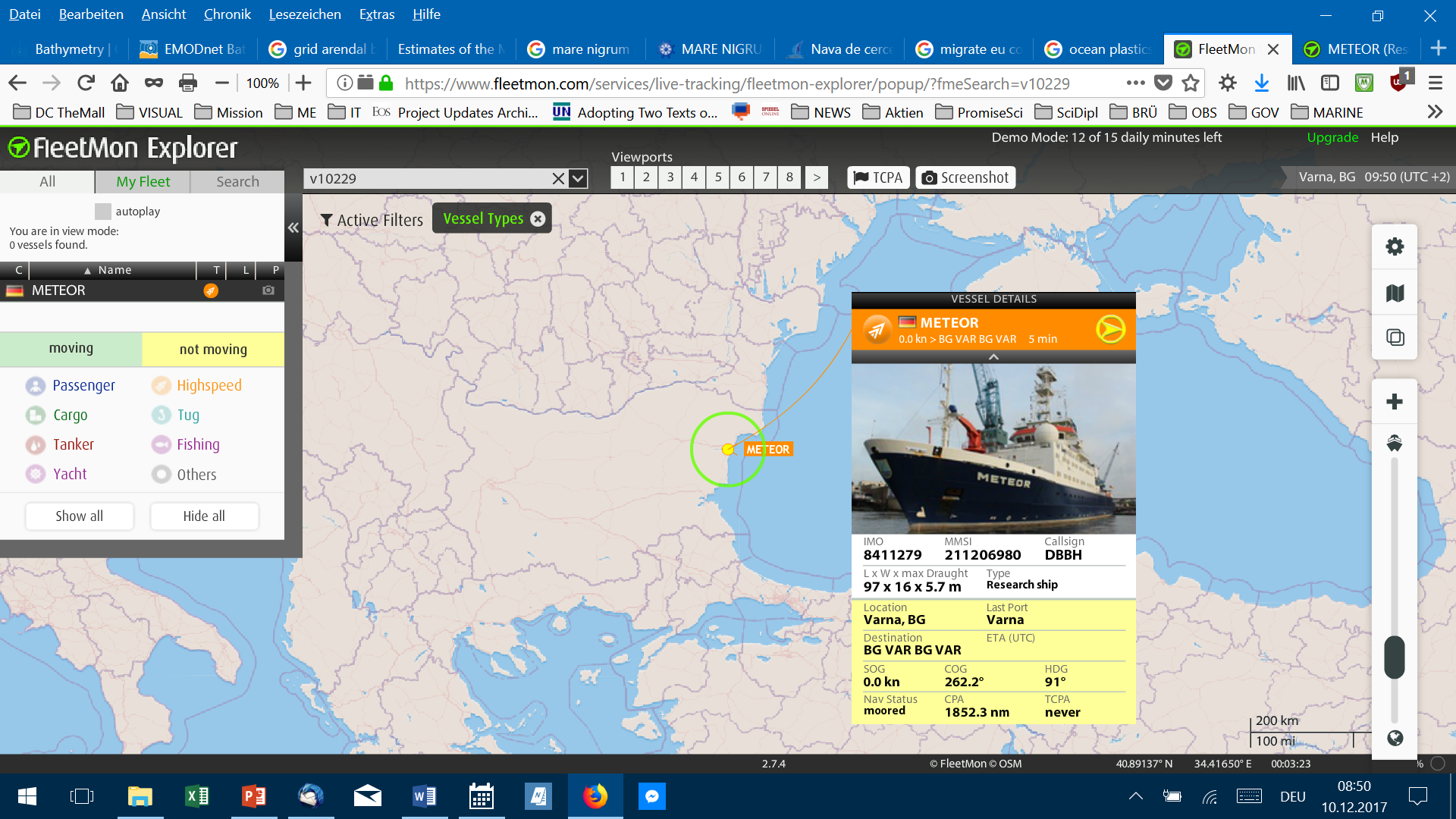 Location 10 December 2017: Port of Varna, Bulgaria
German science interests in the Black Sea
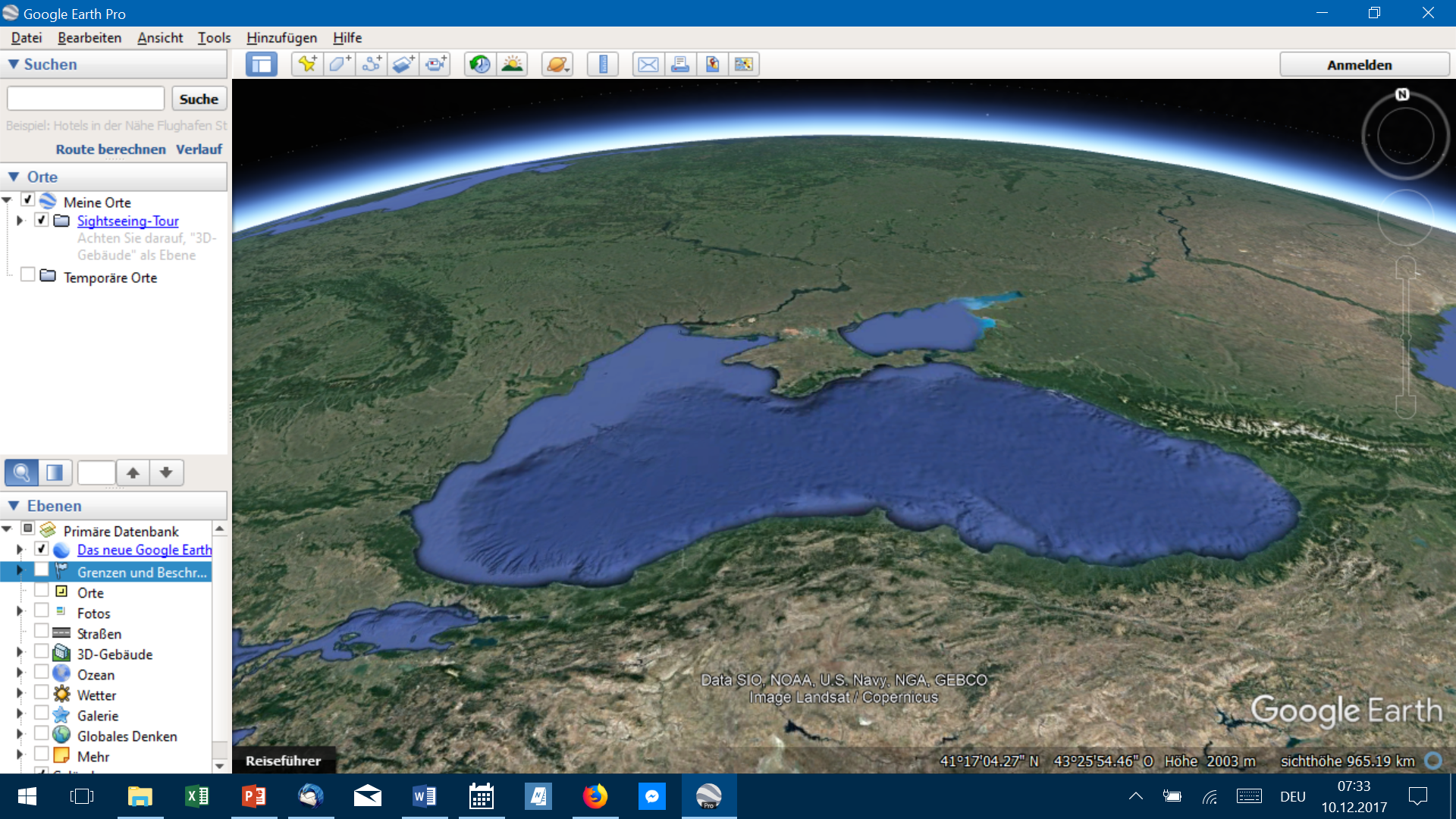 Coastal and ocean observations
Biogeochemistry
Infrastructure development
Geology
Danubius Research Infrastructure
Germany involved in PP-Project and hosts a supersite in the Elbe Estuary
German Partners:
Terrestrial Environmental Observatories (TERENO)
Federal Institute of Hydrology (BfG)
Institute of Coastal Research, Geestacht Centre for Materials and Coastal Research (HZG)
Contact: Jana Friedrich (jana.friedrich@hzg.de)
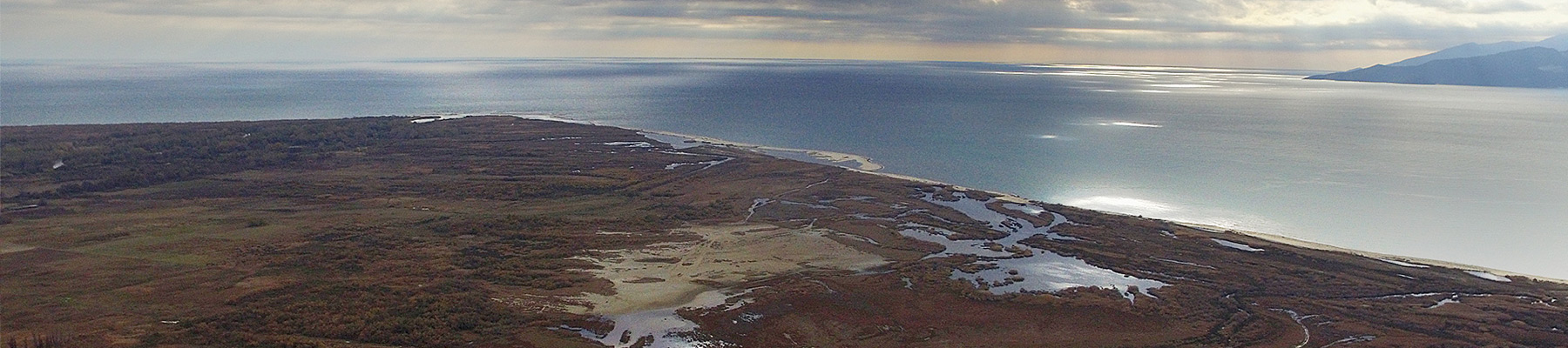 BLACK SEA Marine Forecasting System
BS MFC provides marine data about the Black Sea such as: daily analysis, 10 days forecasts and reanalysis, describing waves, currents, temperature, salinity, sea level and biogeochemistry.
German contribution: Waves Physics Production Unit
Contact: Dr. Joanna Staneva (joanna.staneva@hzg.de)
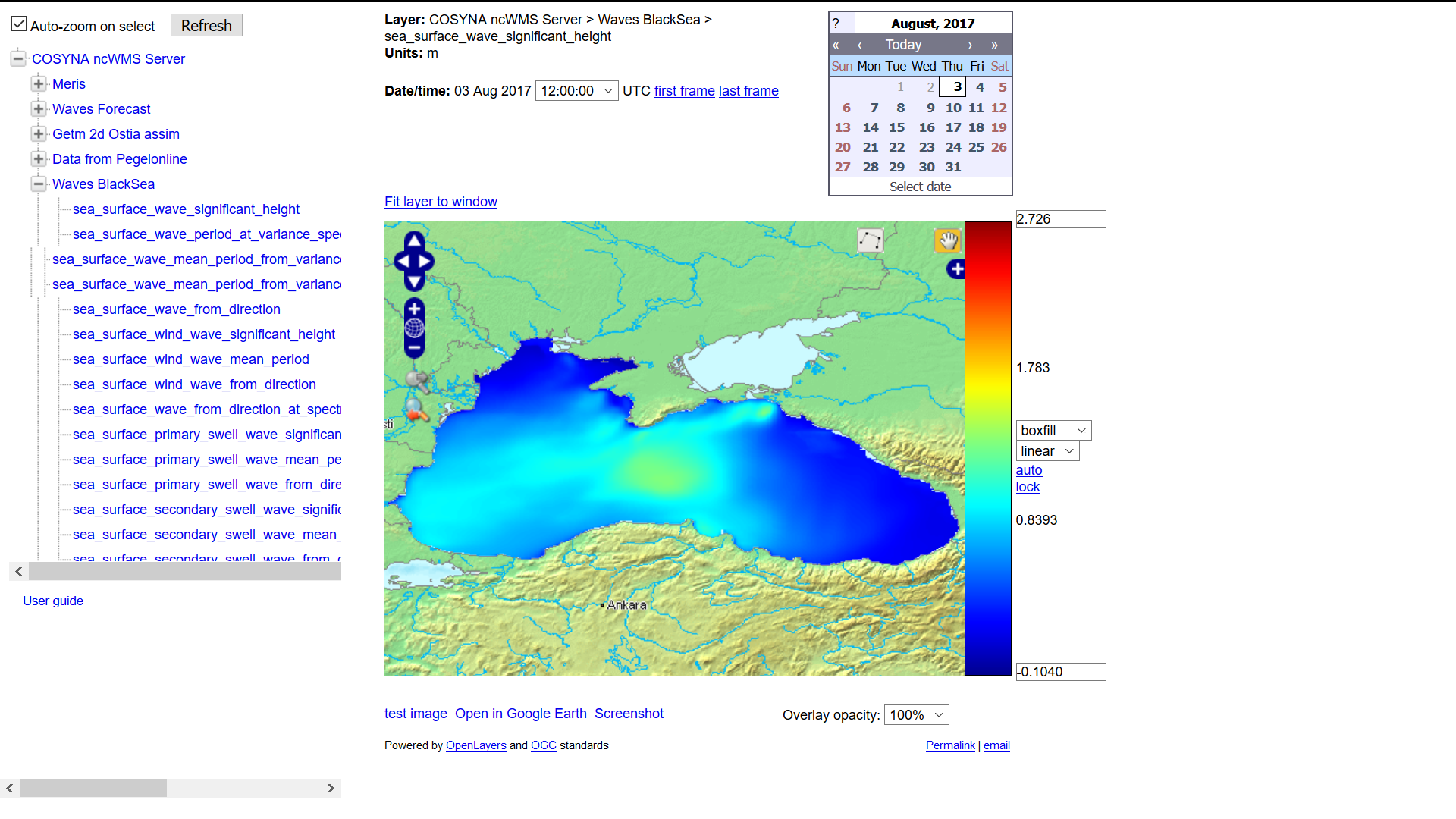 Euro-ARGO – observing and modelling the Black Sea
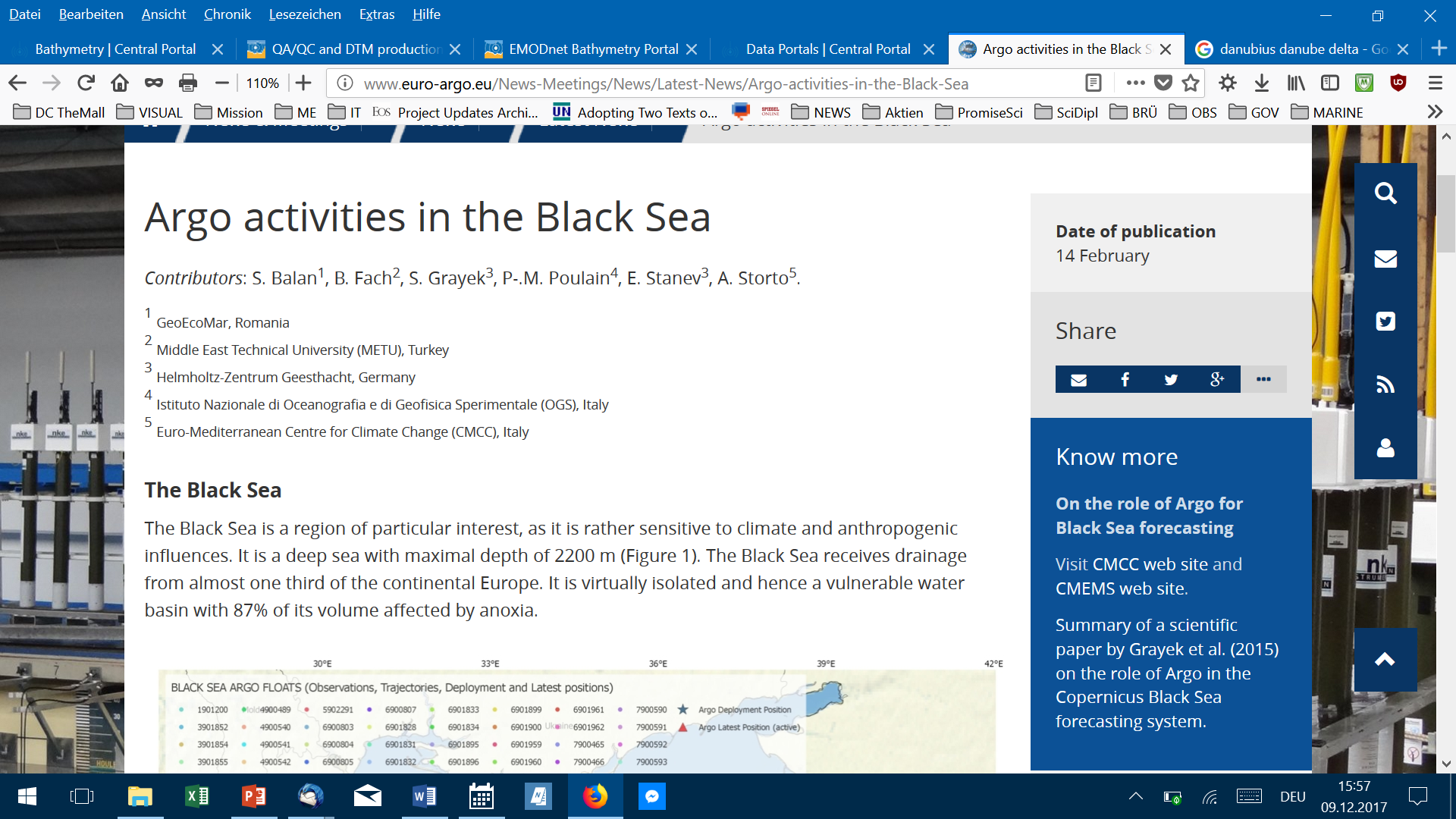 http://www.euro-argo.eu/News-Meetings/News/Latest-News/Argo-activities-in-the-Black-Sea
German contact: Prof. Emil V. Stanev, HZG
Joint European Research Infrastructure Network for Coastal Observatory (JERICO-NEXT)
The vision is to improve and innovate the cooperation in coastal observatories in Europe by implementing the coastal part of a European Ocean Observing System

Contact: 
Prof. Wilhelm Petersen wilhelm.petersen@hzg.de
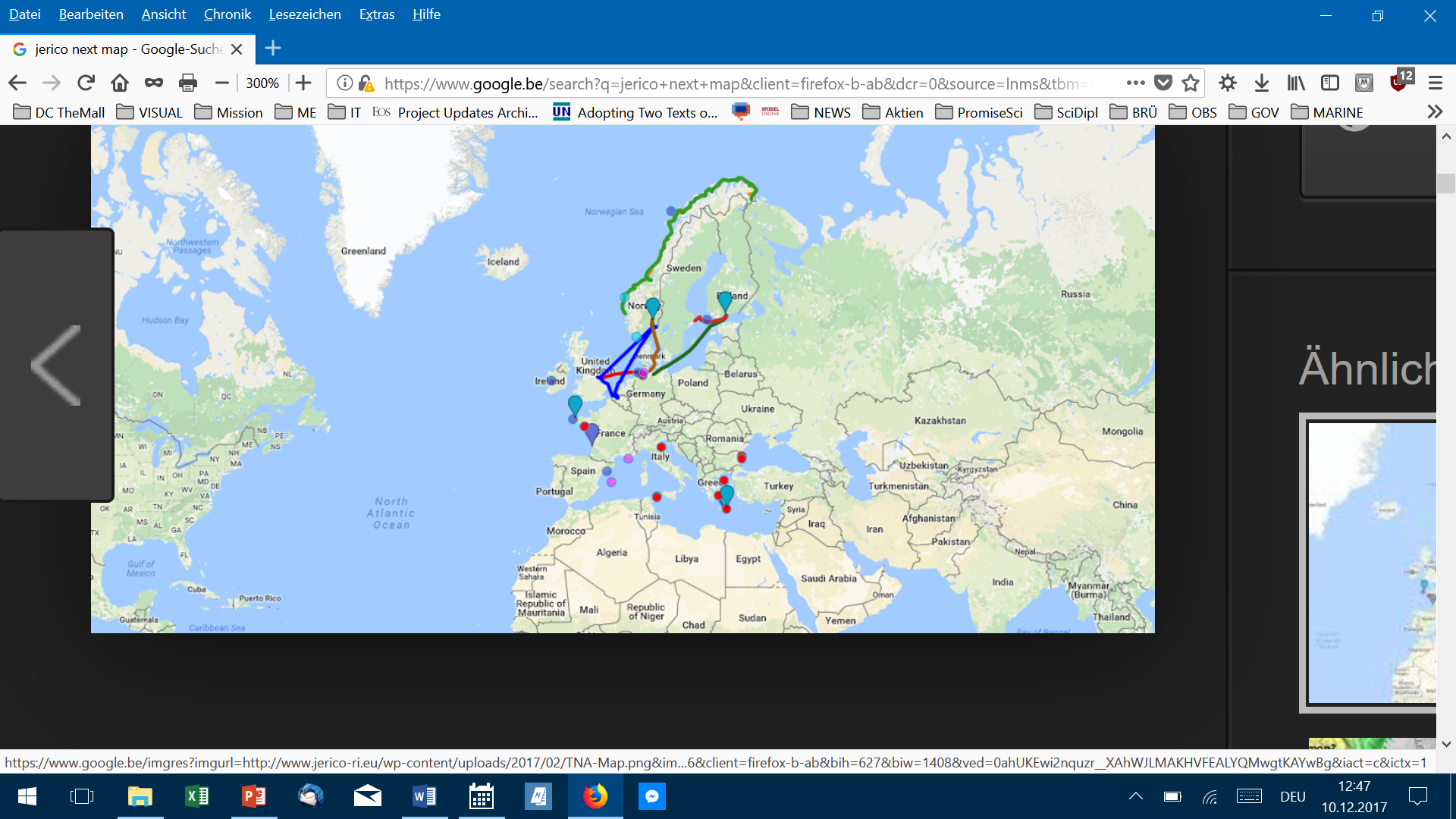 Harmful Algae Blooms – Biogeochemical ARGO
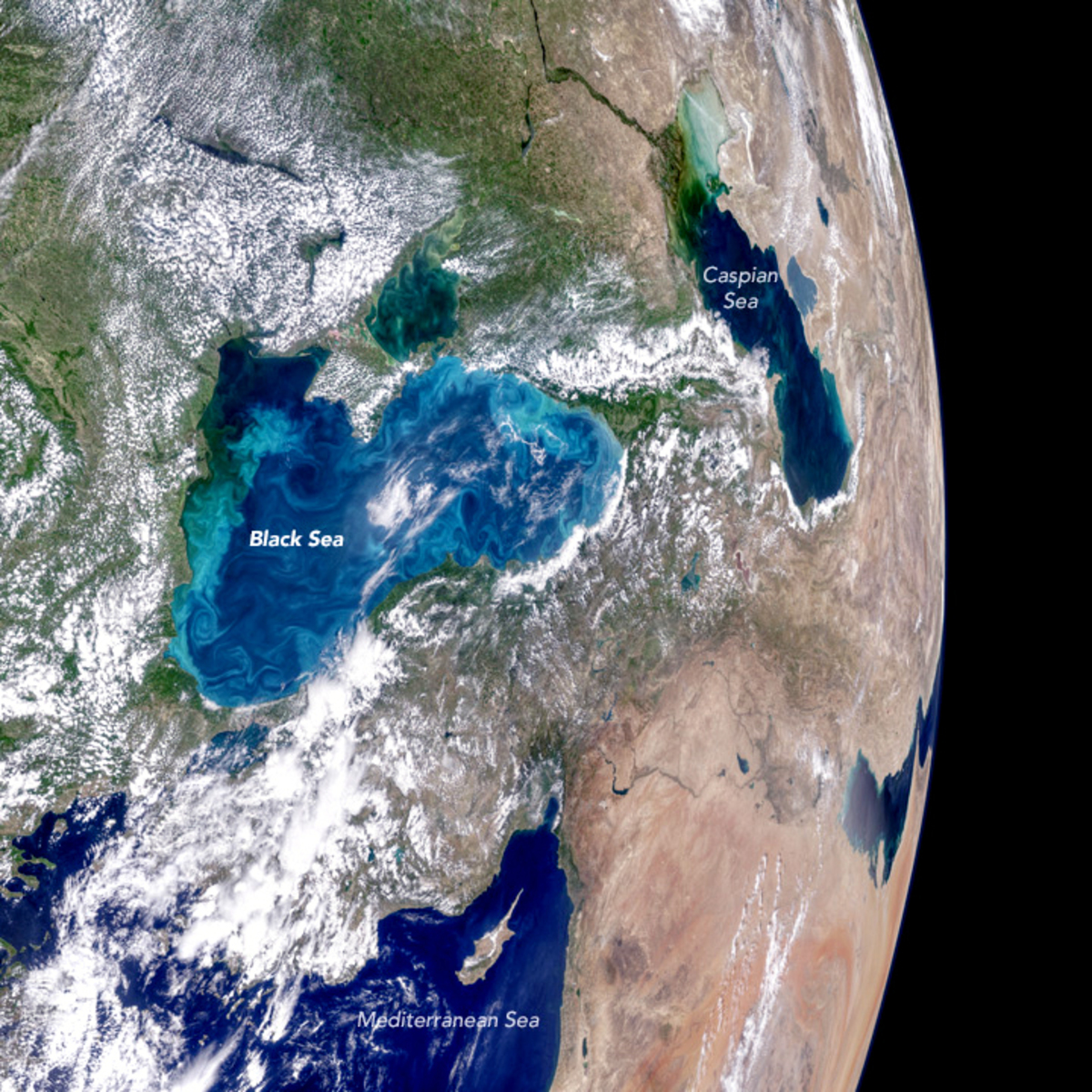 Contacts: Bernd Krock (AWI), Oliver Zielinski (UniOldenburg).
New technologies, esp. biogeochemical ARGO floats, Contact: Oliver Zielinski
Oxygen in the Black Sea
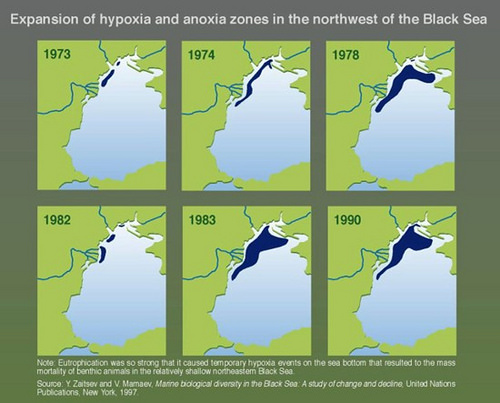 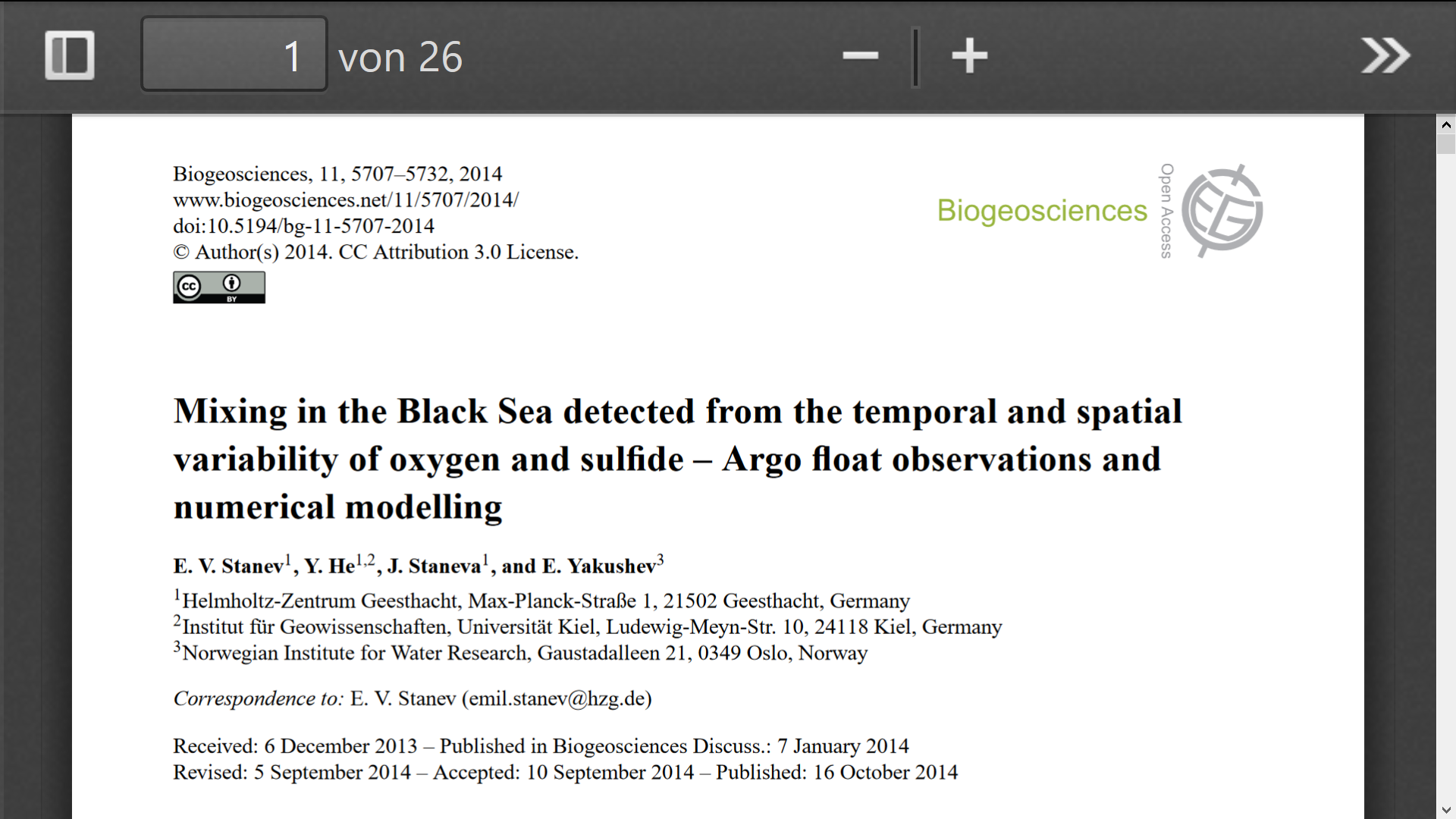 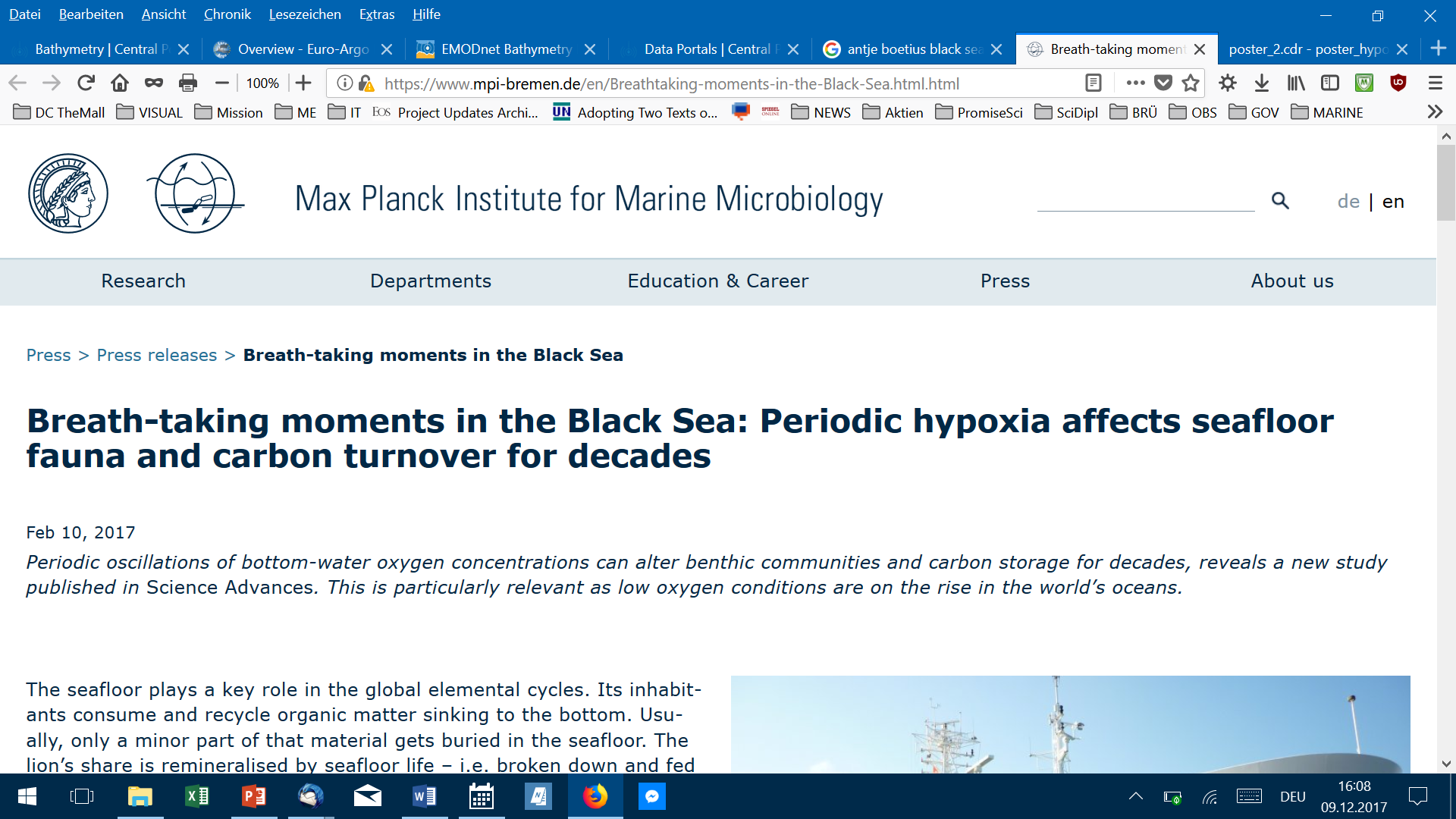 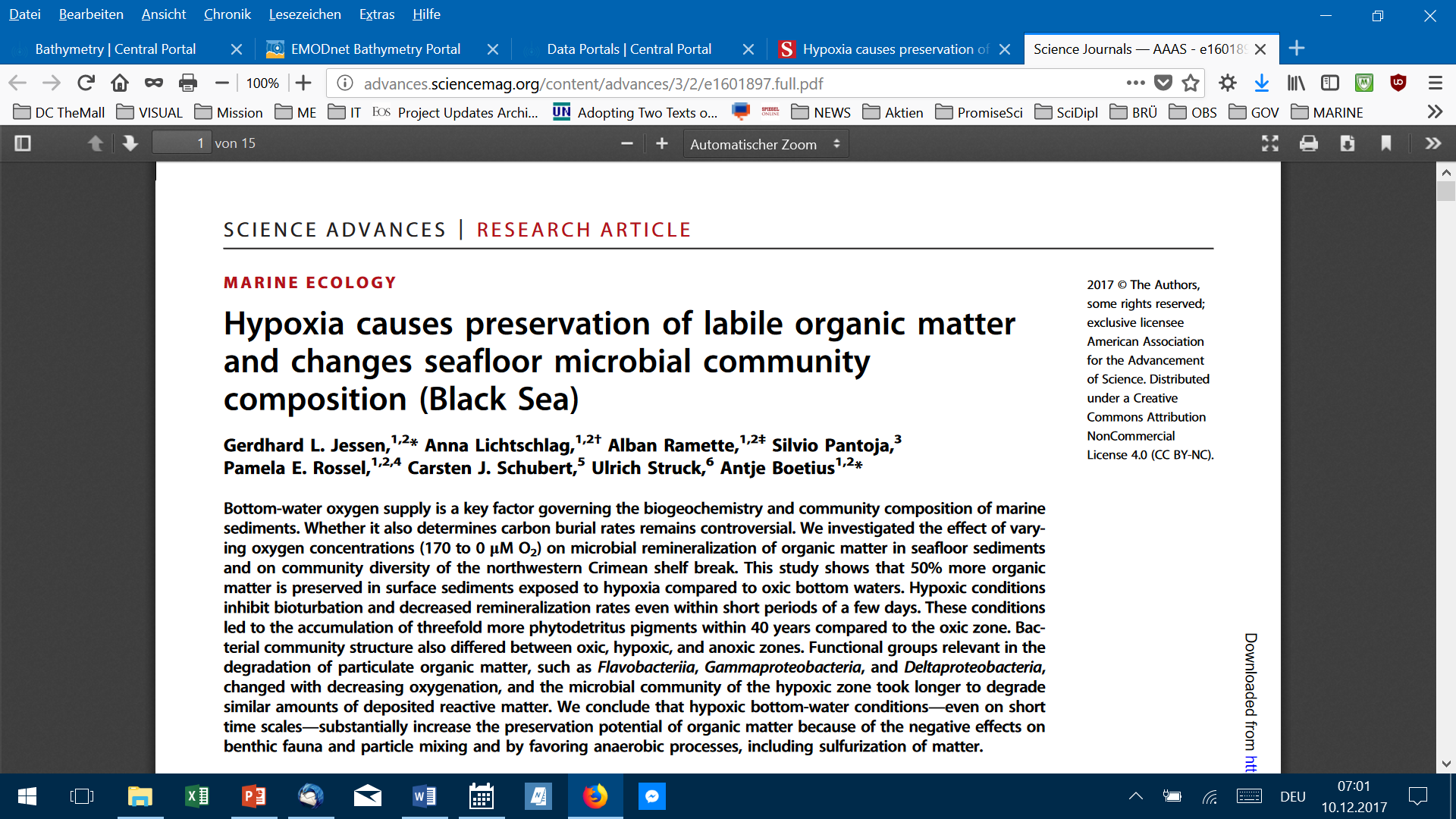 Contacts: E. Stanev (HZG), J. Staneva (HZG), Gerdhard Jessen (MPI Bremen), Antje Boetius (AWI)
Gas Hydrates and seafloor Geology
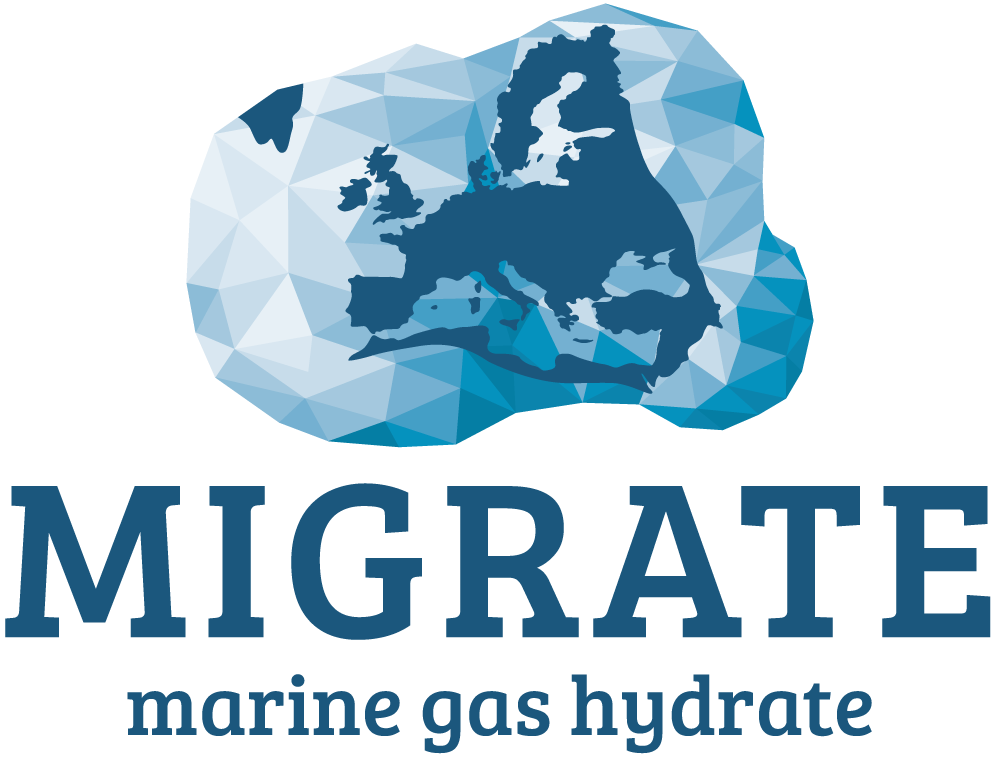 https://www.migrate-cost.eu/
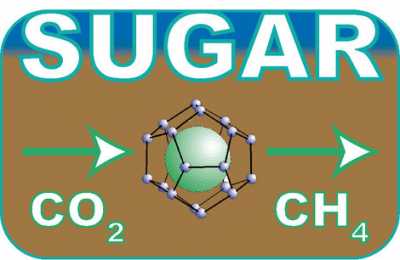 SUGARSubmarine Gas Hydrate Reservoirs project (Germany)
Phase I:  2008 –2011
Phase II:  2011 –2014
Phase III:  2014 – March 2018
Contacts: Klaus Wallmann (GEOMAR) 	Matthias Haeckel (GEOMAR)
	Gerhard Bohrmann (UniBremen/MARUM)
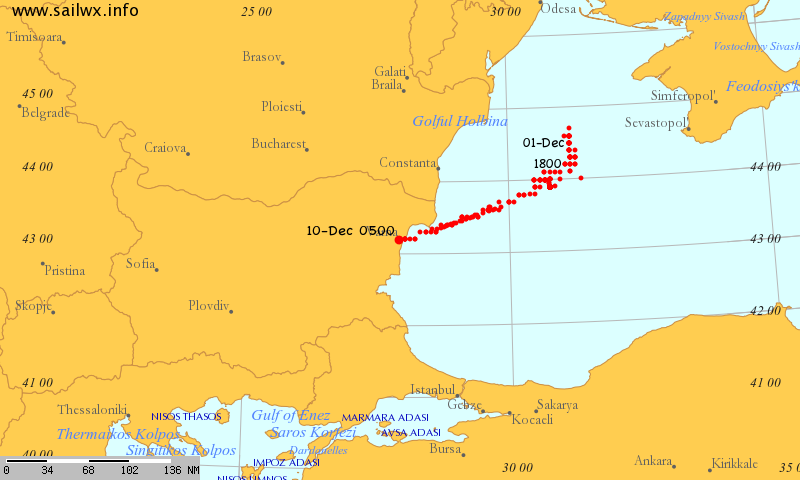 Website of the current cruise: 
https://www.marum.de/Forschung/Page6076.html)
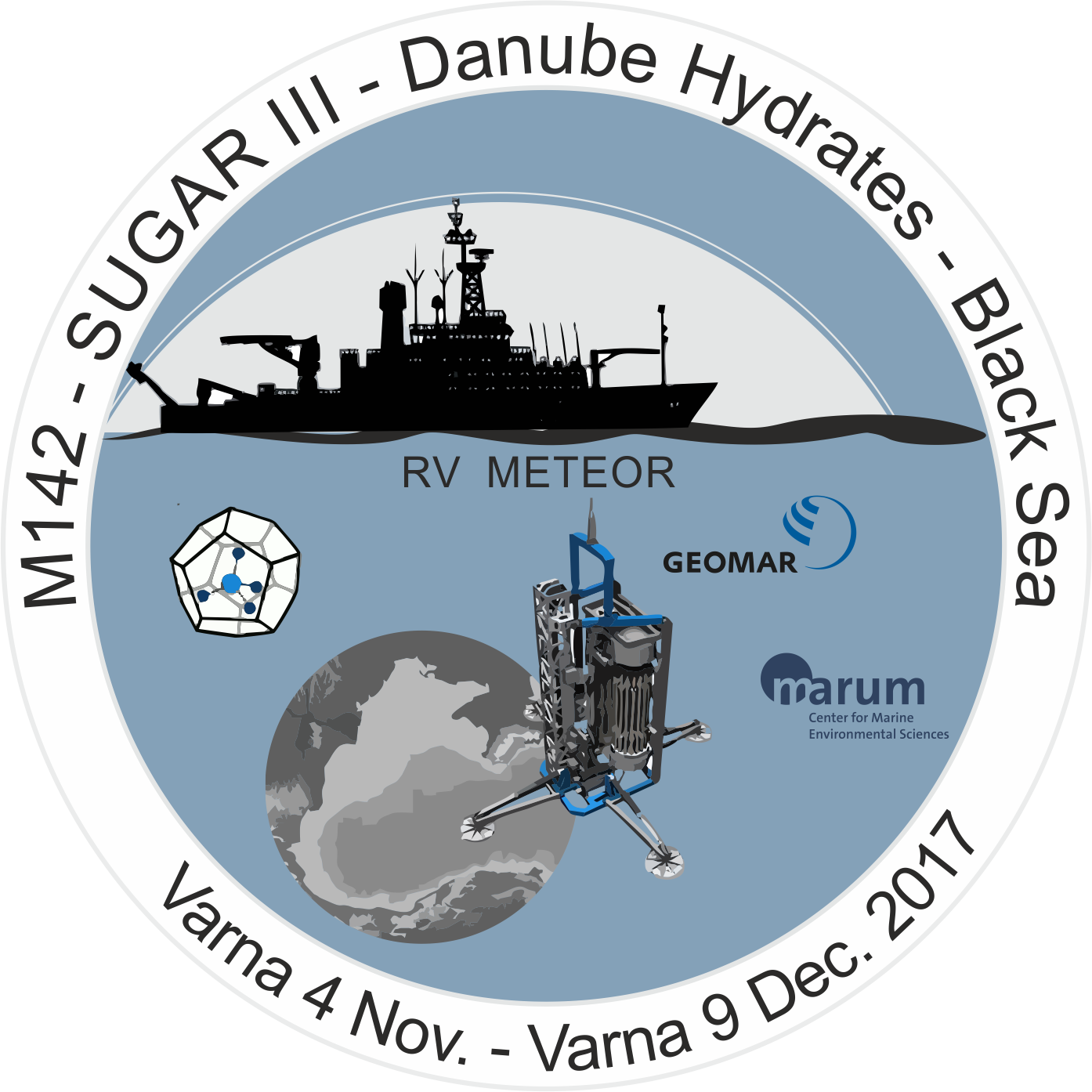 Additional areas of scientific interest
Ship-based cooperation: Summer Schools, Workshops, etc. (e.g. GeoEcoMar Mare Nigrum)
German Maritime Museum (Bremerhaven) – maritime Archaeology. Contact: Prof. S. Kleingaertner
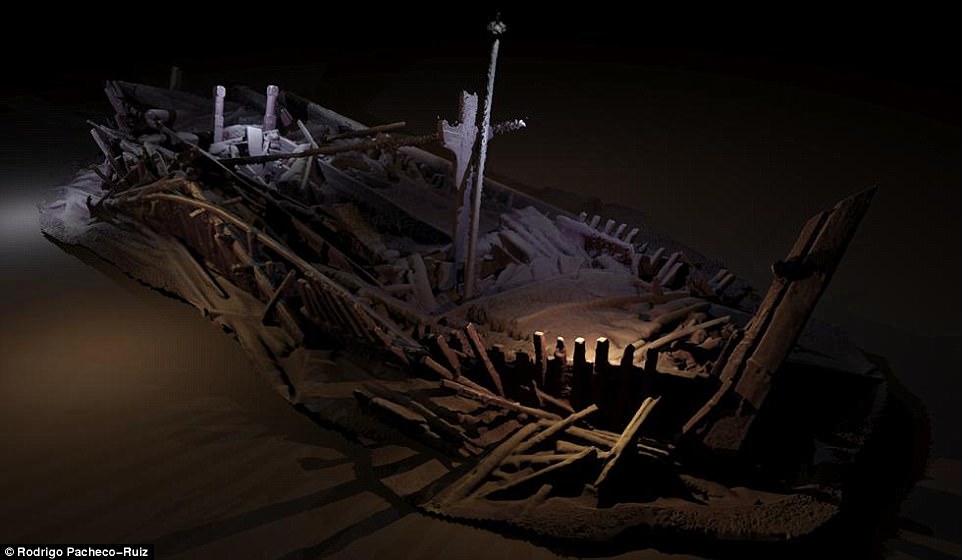 MyOcean Follow On project (MyOcean-FO); Contact: Prof. Emil Stanev (emil.stanev@hzg.de); Contribution to Ocean Monitoring and Forecasting of pre-operational Copernicus Marine Service
ERANET-Programm "European Research Area for Climate Services (ERA4CS):Climate Services for the Water-Energy-Land Nexus" (CLISWELN); koordiniert durch HZG, Ansprechpartner:  Dr. Roger Cremades (roger.cremades@hzg.de); HZG contributes to developing a regional framework for climate data to support policy makers;  to September 2020.Research and Innovation Action "Nature Insurance Value: Assessment and Demonstration" (NAIAD); Contact: Maria Manez (maria.manez@hzg.de); HZG coordinates Workpackage on integration of results and transfer of reduce risk and promote adaptation strategies. ERANET ERA-PLANET project "Smart urban solutions for air quality, disasters and city growth" (SMURBS); Contact: Dr. Volker Matthias (volker.matthias@hzg.de); HZG coordinates Workpackage “User requirements and gap analysis”; Laufzeitende: August 2020.
Ocean Plastics Lab
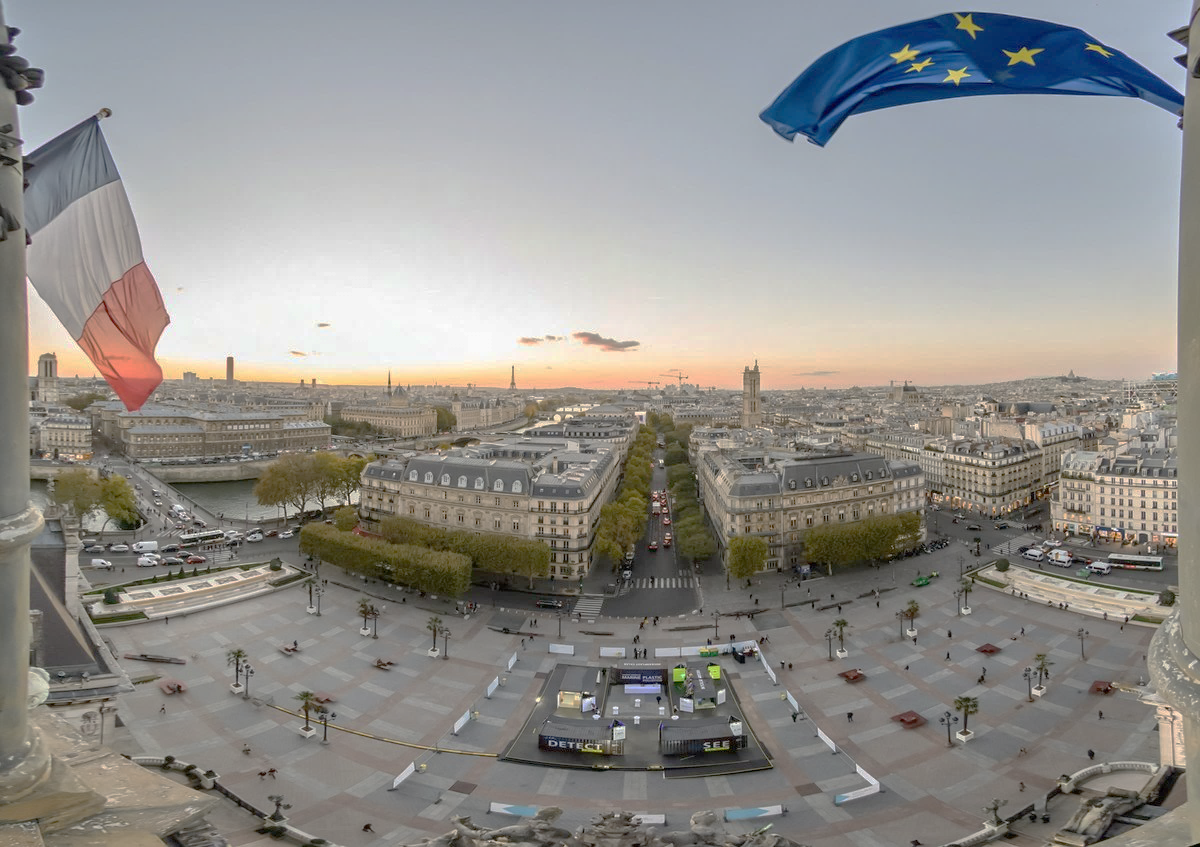 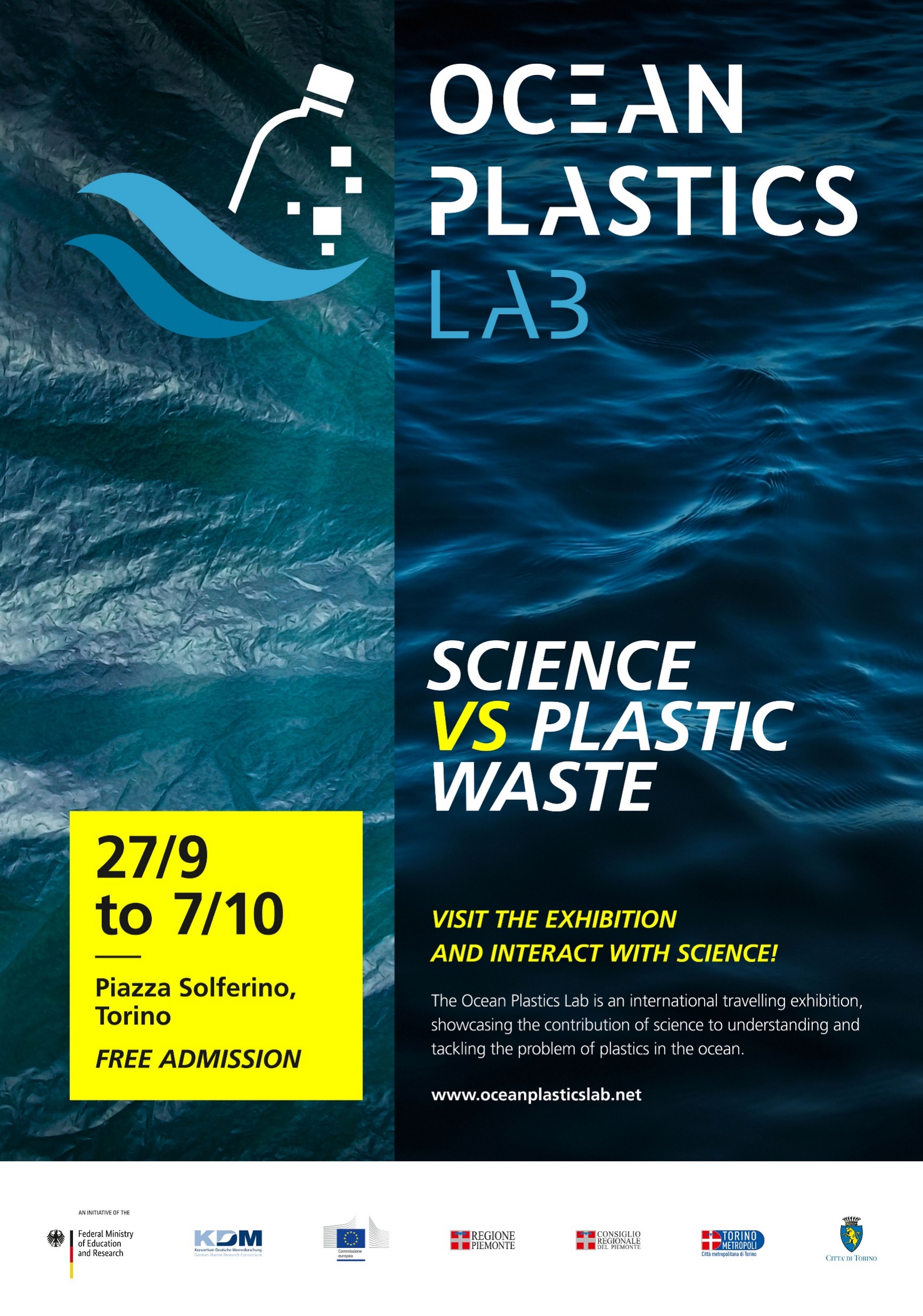 If you are doing scientific work to understand or tackle plastics in the ocean, please contact: 
Dr. Julia Schnetzer schnetzer@deutsche-meeresforschung.de

Next Stops: Brussels, Washington, Ottawa, etc.
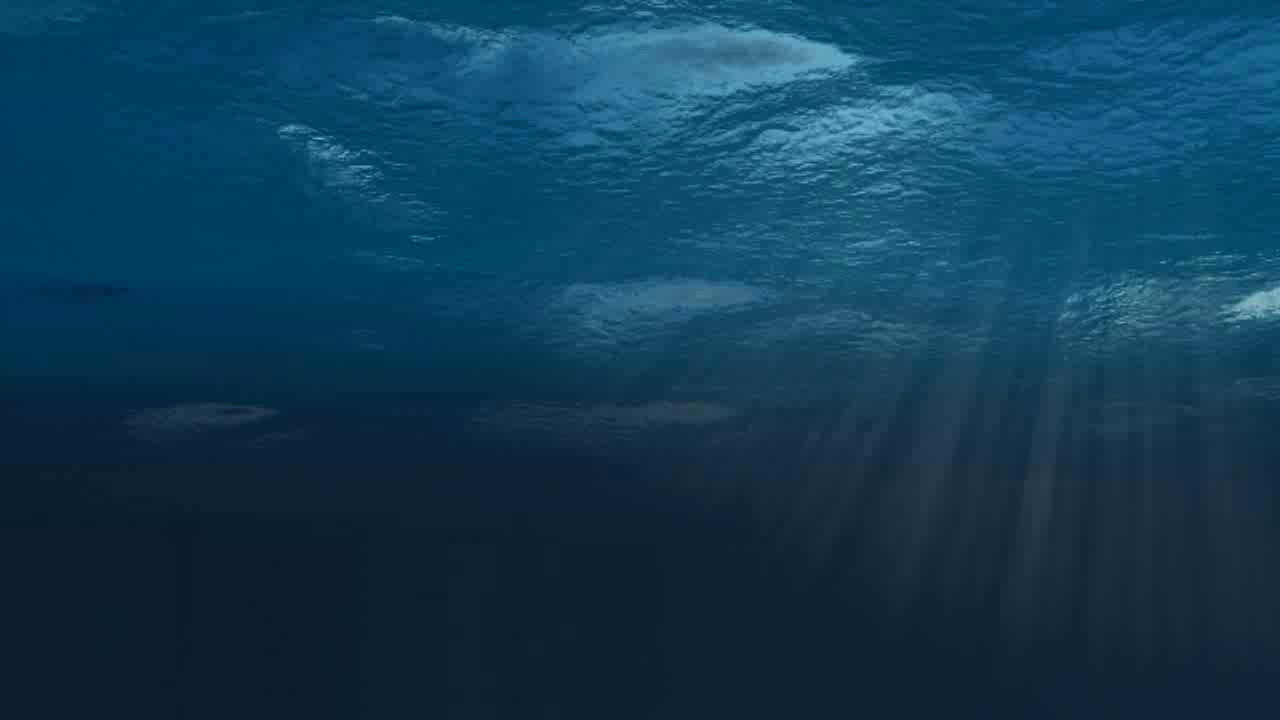 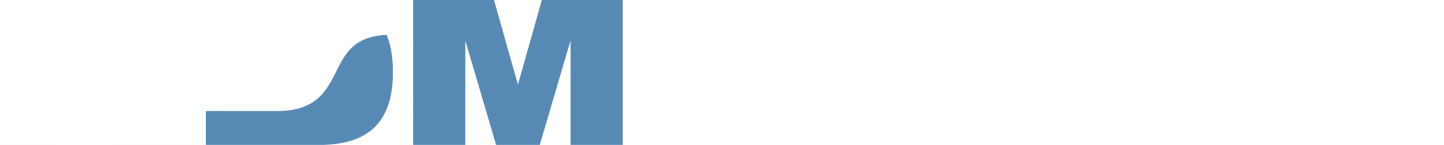 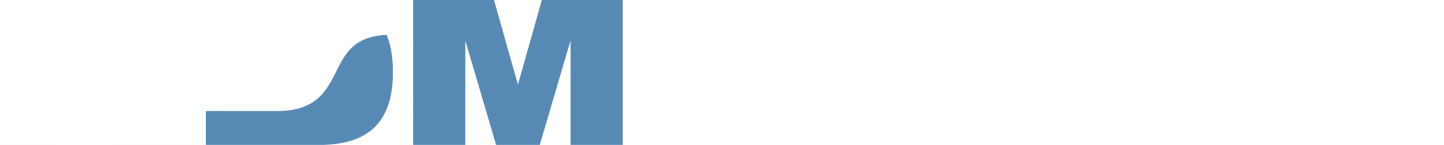 Dr. Jan-Stefan Fritz
fritz@deutsche-meeresforschung.de

John Hanus, M.A.
hanus@deutsche-meeresforschung.de

Boulevard St. Michel 80
1040 Brussels
Belgium
Tel: +32 2 733 8948